Participatory Action Research with Older Adults: A Scoping ReviewAISWR Conference, 14th June 2019
Jennifer Allen
Senior Social Worker
NQSW, MSocSc (Social Work), 
MSc (Bereavement Studies), 
PhD Candidate UCD
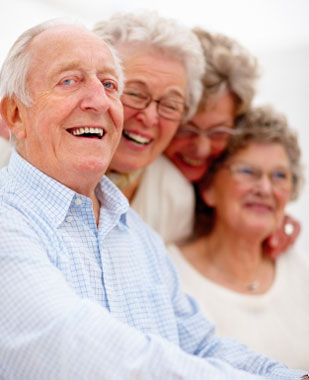 Purpose:
To discover to what extent PAR has been utilised with older adults within the existing literature base
Particular focus on healthcare & dementia related PAR research
To analyse PARs potential as an empowering research approach
To discern how participation was enacted
Carew House, CH East – Older Adult Mental Health Service
Overview:
Participatory Action research? – particularly in context of healthcare

Research Strategy

Findings of scoping review

Implications for S.W. Practice
1. Participatory Action Research?
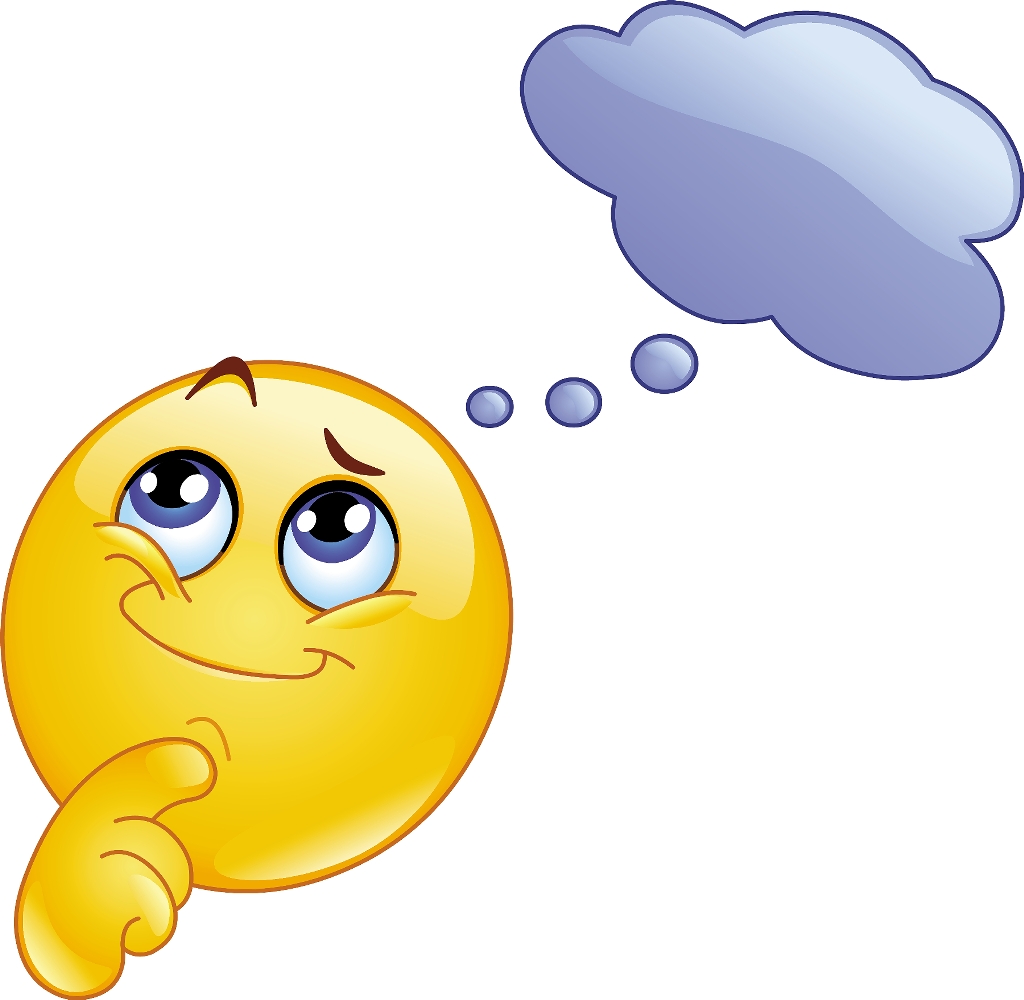 Definition & Origins:
“a participatory process concerned with developing practical knowledge in the pursuit of worthwhile human purposes. It seeks to bring together action and reflection, theory and practice, in participation with
others, in the pursuit of practical solutions to issues of pressing concern to people,
and more generally the flourishing of individual persons and their communities”.
(Reason & Bradbury, 2008, p. 4)
Emerged in 1970’s
Breaks from positivist and empiricist science & critique of mainstream social sciences (Swantz, 2008: 31)
Kurt Lewin (1948) – democratic learning & acting
Freire (1974) – conscious-raising
Critical theory & constructivism (Baum, MacDougall & Smith, 2004)
Key Features:
Creating knowledge from experience
Participation
Collaboration
Action for change
Collective reflection
Emphasis on process
Co-learning & co-ownership of what is learned
PAR
Figure: Participatory Action Research, Chevalier and Buckles (2013, p. 10)
PAR Process:
Crane & Richardson (2000)
6 basic PAR principles in gerontological research and practice: (Blair & Minkler, 2009)
Participatory – a collaborative & equitable partnership
Empowering process 
Co-learning process
Contributes to capacity building and systems change
Balances research and action 
Commitment to long-term collaboration
PAR in Healthcare:
Public and Patient Involvement (PPI) – designing & evaluating services 
       recognition that clinically acquired knowledge only forms part of the person’s treatment and recovery
Holistic way of viewing health (Hughes, 2008)
Patient’s voice, narrative & wisdom privileged. 
Involvement of people to take action to improve their own health and reduce health inequalities (Baum, MacDougall & Smith, 2004)
A.R. used quite widely in healthcare settings to focus on (Meyer, 2000):
Involvement of the care-recipient 
In fostering better practice amongst different disciplines 
By clinicians in researching their own practice 
To facilitate closer partnerships between staff and services users
Convergence between PAR & Social Work:
Many core assumptions of PAR are consistent with social work approaches:

Commitment to social justice (Healy, 2001)
Anti-discriminatory and “anti-ageist” practice is central (Thompson, 1998)
PAR draws on conflict theory (Tandon, 1981) 
Radical egalitarianism between researchers & participants (Healy, 2001)
Involves collective action & conscious raising 
Empowerment & liberation of people to enhance-well being (IFSW, 2000)
2. Research Strategy:
Scoping Review 
CINAHL, ASSIA & SSA
Action Research Journal & International Journal of Action Research
With a combination of terms:
	“Participatory Action Research”
And 
“older adult*” OR “elderly”
Exclusion & Inclusion Criteria:
Exclusion criteria: 
Full text unavailable
Studies that focused solely on professionals or caregivers experiences 
Not older adults
Some were precursors to PAR studies
PAR evaluation studies
Inclusion criteria: 
Peer-reviewed & in available in English language 
Studies where older people were included as co-researchers
Specific focus on healthcare research
3. Findings:
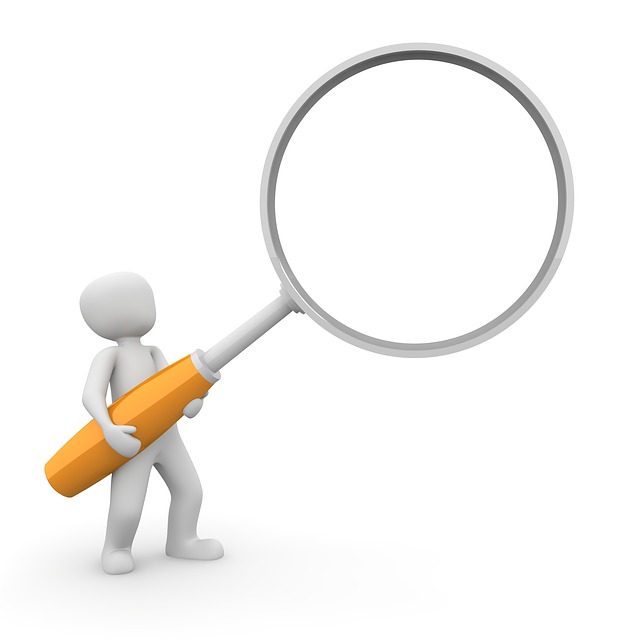 Themes:
Participation & Empowerment – voices that are seldom heard (eg. nursing home residents) or invisible (eg. minority groups) 
Power   - 	Older people often excluded from decision-making
Paradox: power of researchers to initiate & promote 		        	participation - redress the power imbalance
Critical Reflection 
Blending of knowledge – personalised & professional 
Communication – essential for good interpersonal relationships
Emphasis on process – in creating supportive environments & meaningful involvement 
Flexibility / fluidity - in response to changing situations
How Participation was enacted:
More innovative 
approaches: 
PARTNER approach 
Individual, Group & Community cycles
Collaborative reflecting group
Future Workshop 
Appreciative inquiry
Storyline
More traditional qual. 
methods: 
Focus groups
Observations 
In-depth narrative interviews

**Multiple collection methods allow for clarification of themes
Challenges of PAR in practice:
Recruitment of eligible participants
Buy in from service providers / managers: 
older persons not viewed as competent partners
Gap between “life-world” and the “system” was not easily bridged (Woelders & Abma, 2019) 
Time to facilitate engagement (Cain, 2014)
Ultimately produced more substantial insights
Problems occurred – worked together to resolve & create new ways of working
PAR with persons with dementia:
Empowerment: de-stigmatisation of dementia in the community (Nomura et al, 2009)
Creative Methods – visual methods as effective tool for engagement  (Caine, 2014)
Key worker approach – MDT working (Caine, 2014) 
Portfolio / client observation book (Chenoweth & Kilstoff, 1998; Caine, 2014) 
Benefits of PAR accrued to all participants – carers, staff & PwD (Chenoweth & Kilstoff, 1998)
4. Implications for S.W.   	Research:
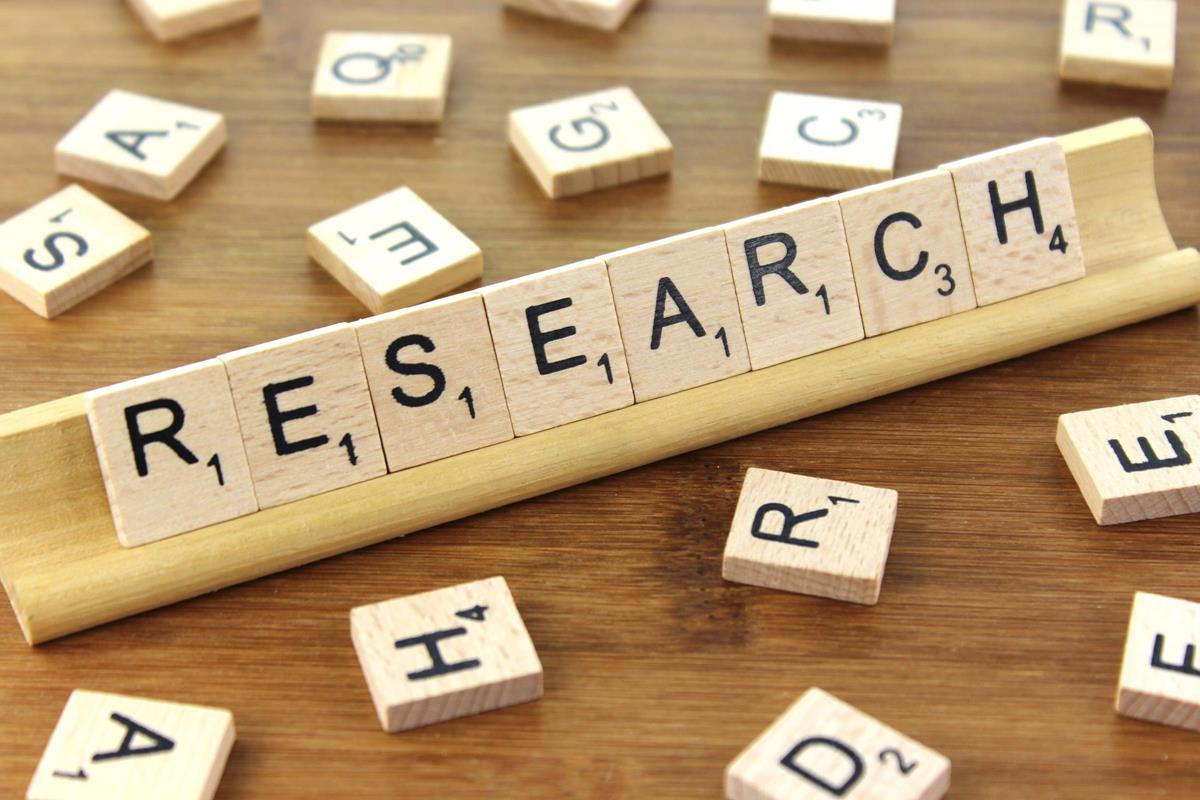 PAR is consistent with SW ethics & values 
NB of recognising individual identity in older adults
Centrality of issues of power & control and an awareness of them (Fenge, 2002) 
NB of continuous loop of feeding back
Ethics & consent – “Model of ongoing consent” (Ellins & Glasby, 2016) 
Appreciation that the PAR process can not be determined in advance – Planning & working with stakeholders to produce cycles of reflection & action drive & develop projects (James et al, 2015)
A final thought.....
“Participatory action research (PAR) with older adults may hold promise for helping to understand and address some of the complex health and social problems faced by elders while contributing to individual and community capacity building” 
(Blair & Minkler, 2009, p.651).
Thank you